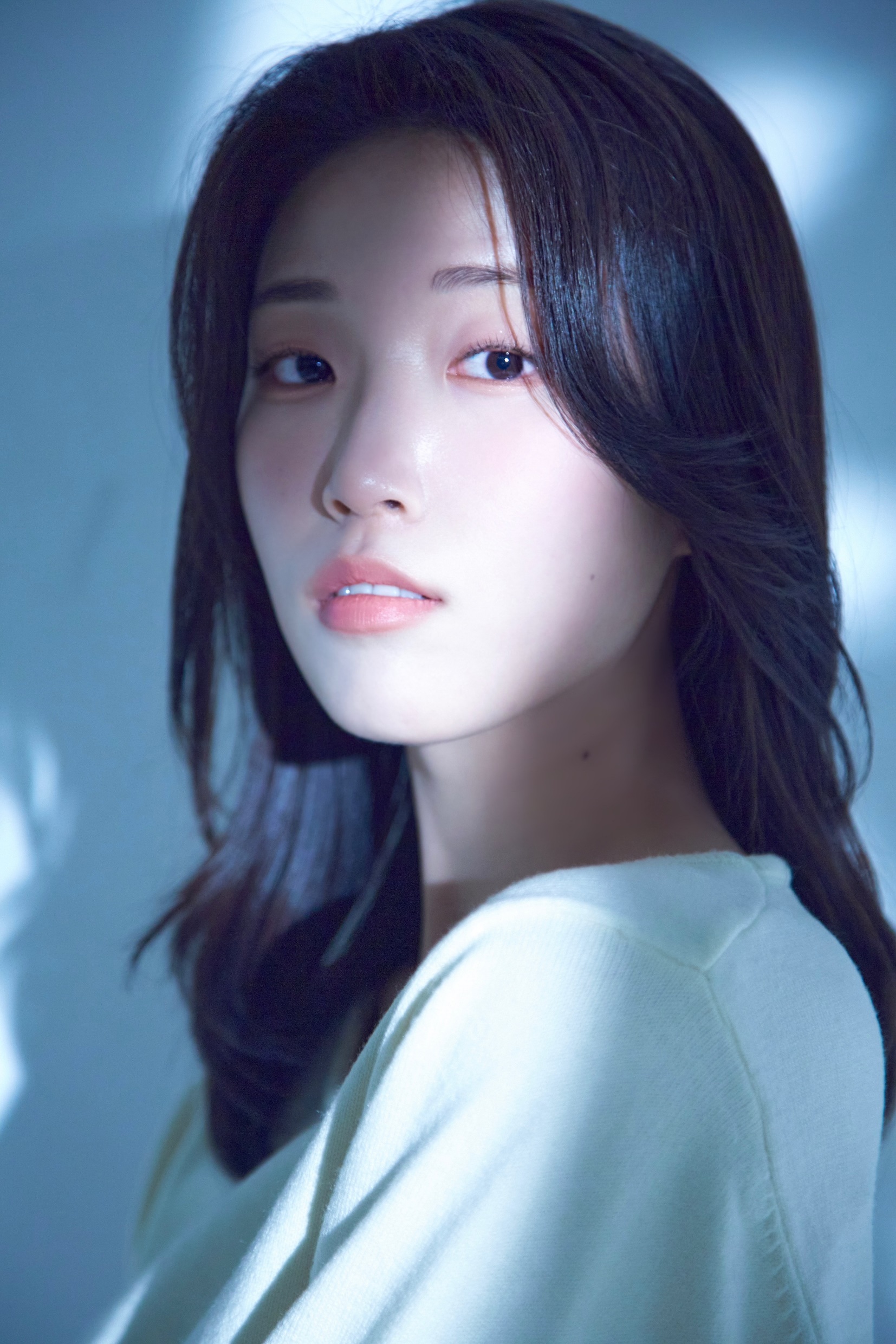 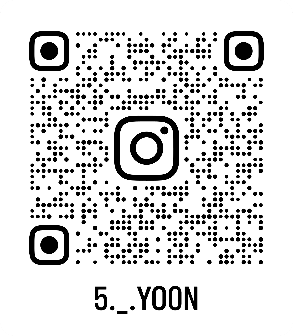 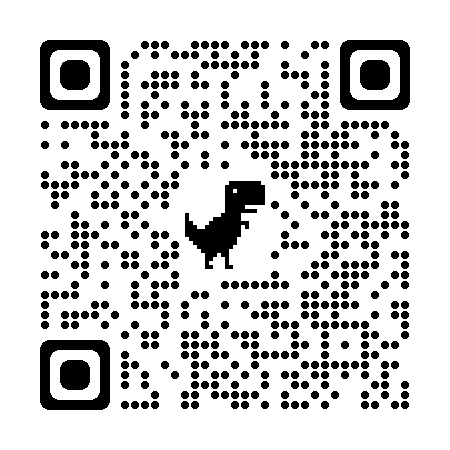 OH YOON  오 윤
서울예술고등학교 연극영화과 연기전공
동덕여자대학교 방송연예과 주간 22학번
연기영상
생년월일    2003년 9월 22일
키 · 체중    173cm · 50kg
특기            탭댄스 · 난타
SNS       @5._.yo0n
연락처    010-2813-5273
이메일    dhdbs0922@gmail.com
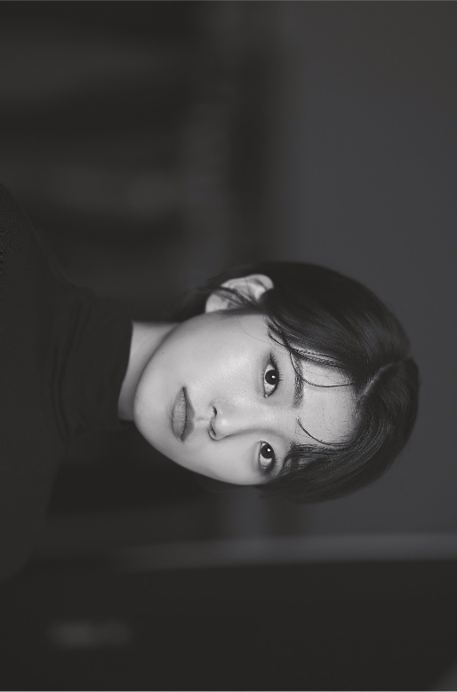 @5._.yo0n     dhdbs0922@gmail.com
ACTRESS      OH YOON                         010-2813-5273
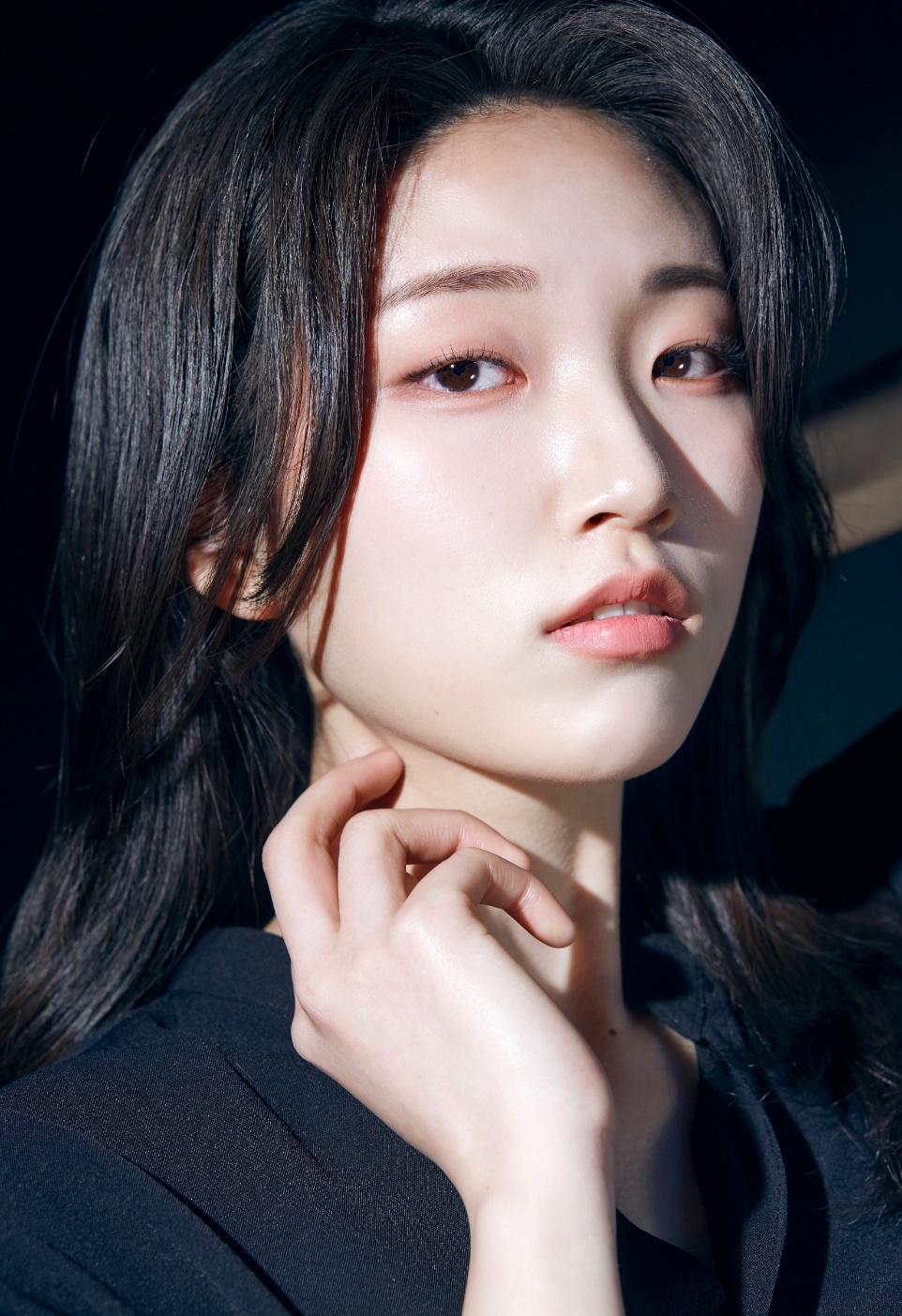 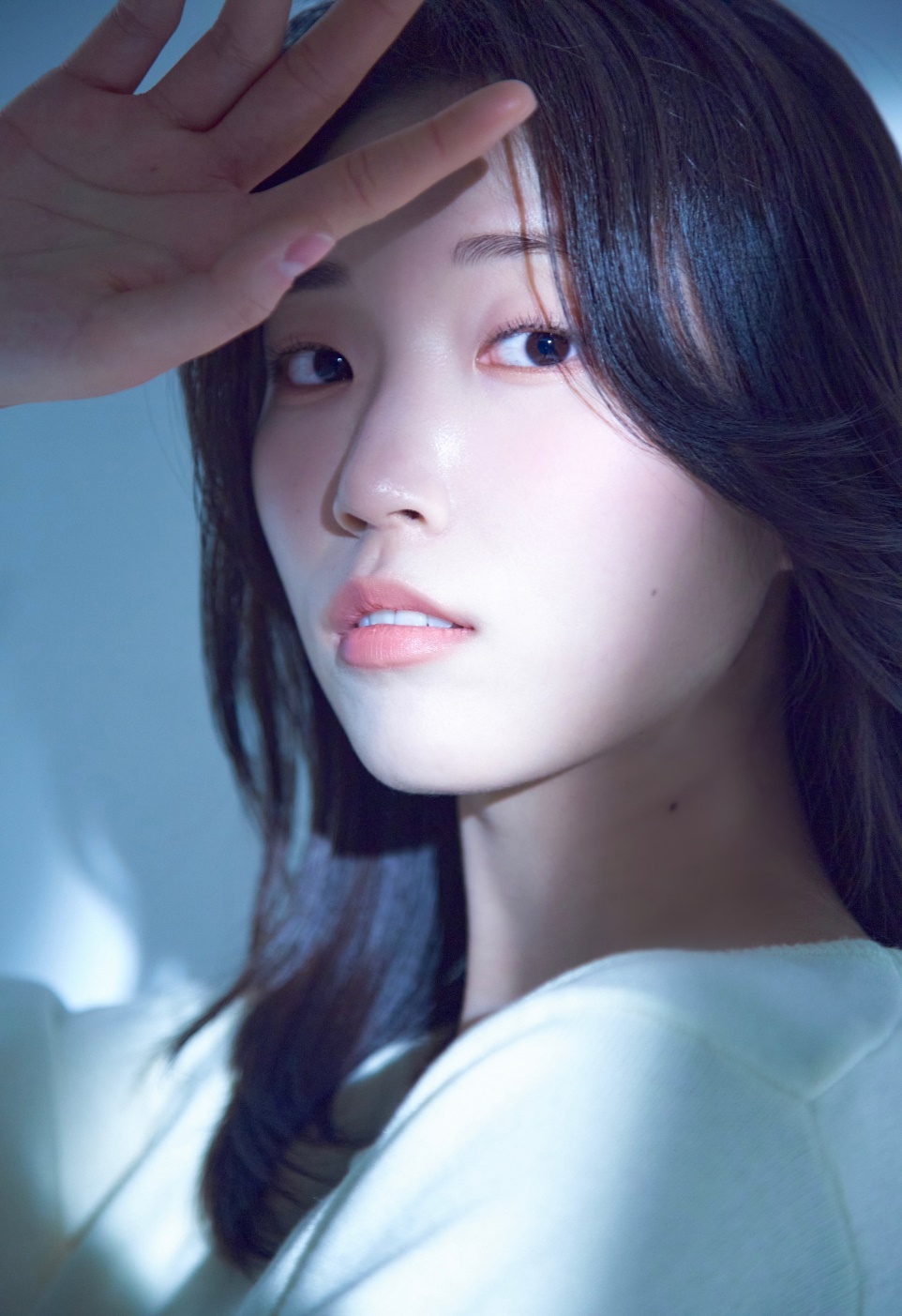 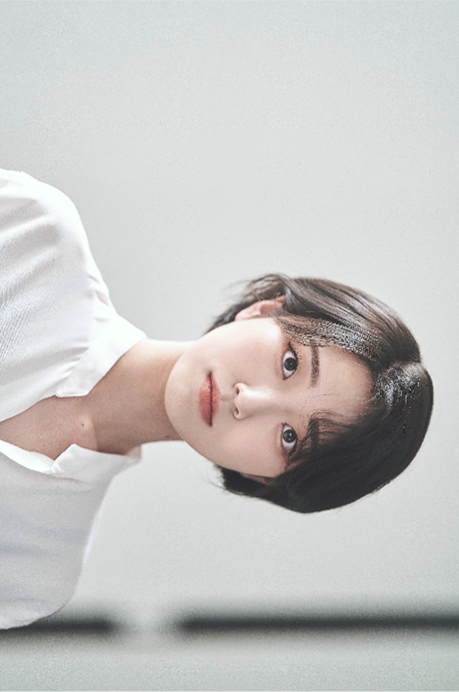 OH YOON
2003 · 173 · 50 · 010 -2813-5273
단편
· 2024  교수님 죽이기 – 조연
· 2023  딸기맛 사랑니 - 주연
· 2023  치사량의 절반 - 주연
· 2023  껌딱지 - 조연
· 2023  찰칵! – 주연
· 2022  눈치 좀 – 주연
독립
· 2022  제주섬, 굴무기낭 – 주연

웹드라마
· 2024  쉐어하쉐어 – 주연
· 2024  나를 싫어했던 X에게 - 주연
광고
· 2024  경기문화재단 공익광고
              지금 여전히, 우리 곁에 – 조연
· 2023  신세계 유니버스 클럽 – 조연
· 2023  VERIFY – 모델
· 2021  APRVD – 모델
· 2022  예뻐가지고 - 조연
· 2022  남친서랍취급주의 - 조연
· 2022  너의 성향은 - 주연
· 2022  이 망할 연애 - 주연
· 2022  구남친 유니버스 - 주연 
· 2022  아름답게 죽는 법 – 조연